«Технология ТРИЗ – как средство формирования творческих способностей учащихся»Выполнили: группа 4
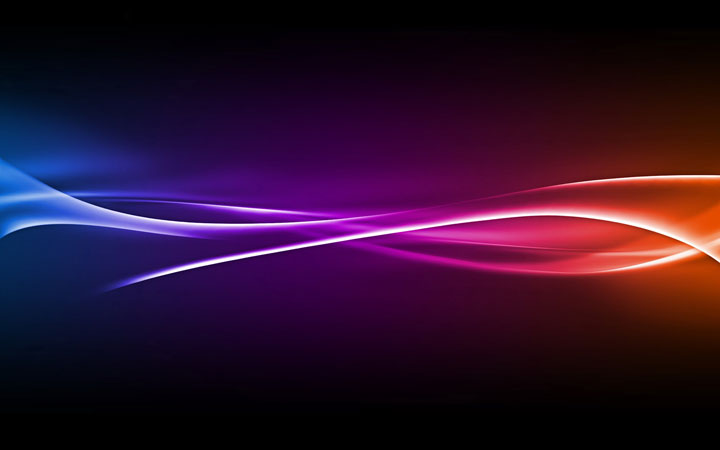 Цели:
Развитие интереса к предметам;
Овладение новым способом решения задач;
формирование и развитие способностей учащихся, необходимых для выполнения творческой деятельности.
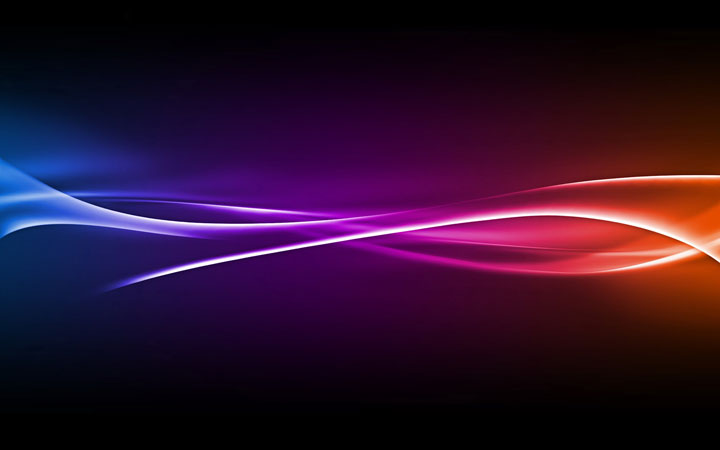 ТРИЗ-
теория решения изобретательских задач, разработана
    в СССР  в 1946 году
    Генрихом Сауловичем Альтшуллером и его коллегами.
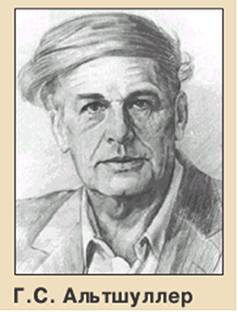 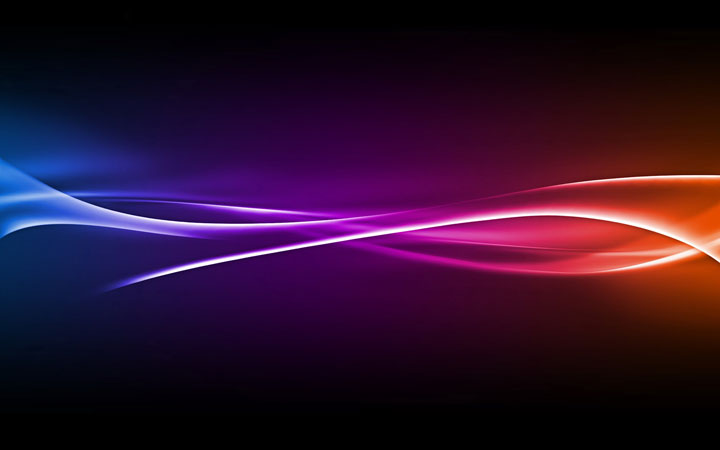 У педагога, использующего ТРИЗ, дети занимаются с увлечением и без перегрузок осваивают новые знания, развивают речь и мышление
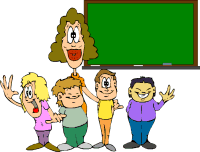 ТРИЗ
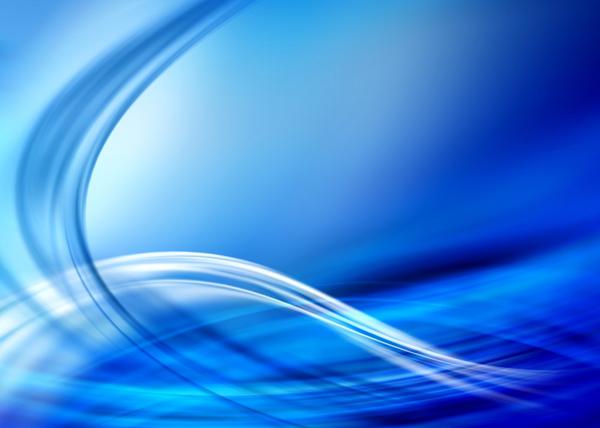 Триз формирует:
стиль мышления, направленный на самостоятельную генерацию знаний;
 умение видеть, ставить и решать проблемные задачи в своей области деятельности;
 умение выделять закономерности;
 воспитание мировоззренческой установки восприятия жизни как динамического пространства открытых задач.
 А это  значит, что данная технология отвечает задачам, поставленными ФГОС.
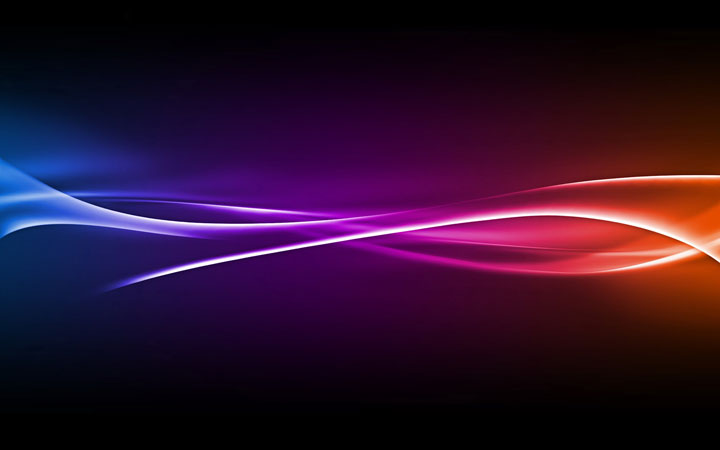